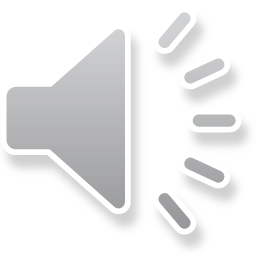 CARES Online Application
Completing the  CACFP Application  and Reimbursement  Electronic System  (CARES) Application  process
Initial Overview
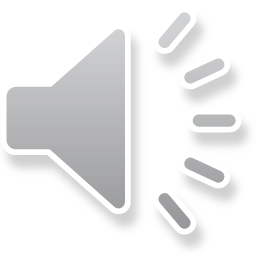 Pre-Application Information

Received by email
Pre-requisite to training
Submitted by email
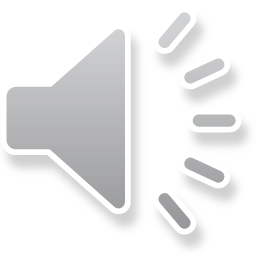 Login Self-Registration
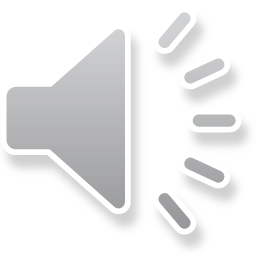 Login  Authorization  Form
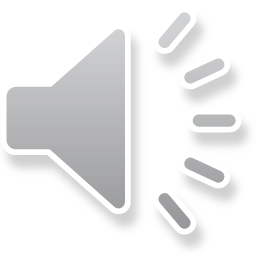 NJ MAIN HOME PAGE (PORTAL TO CARES)
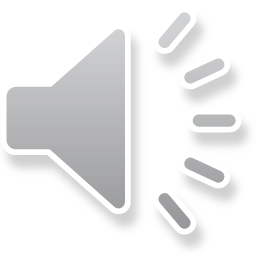 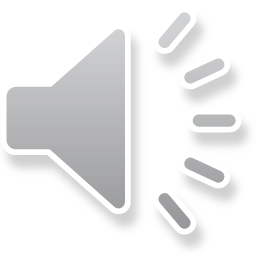 CARES HOME PAGE EXAMPLE
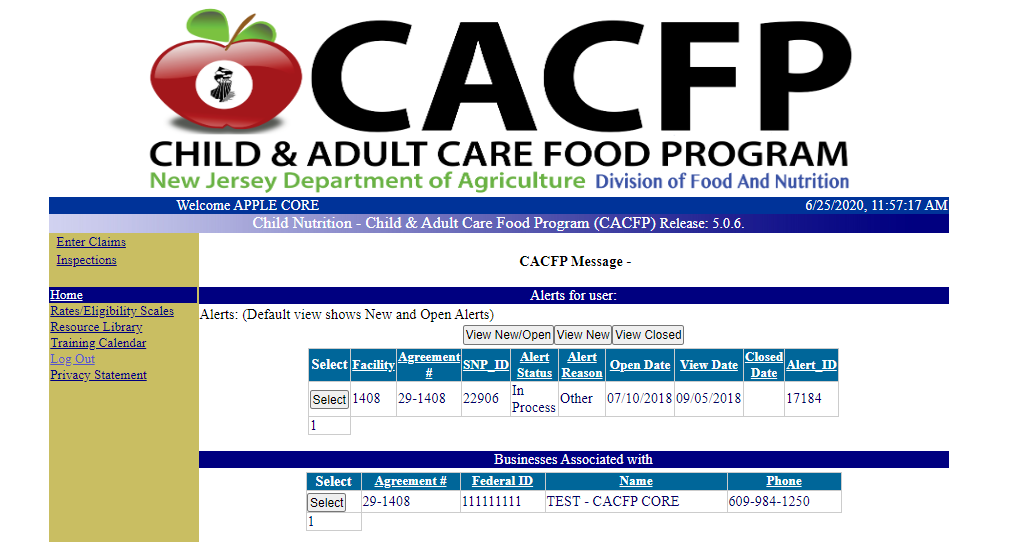 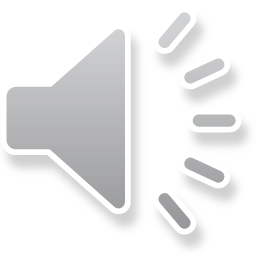 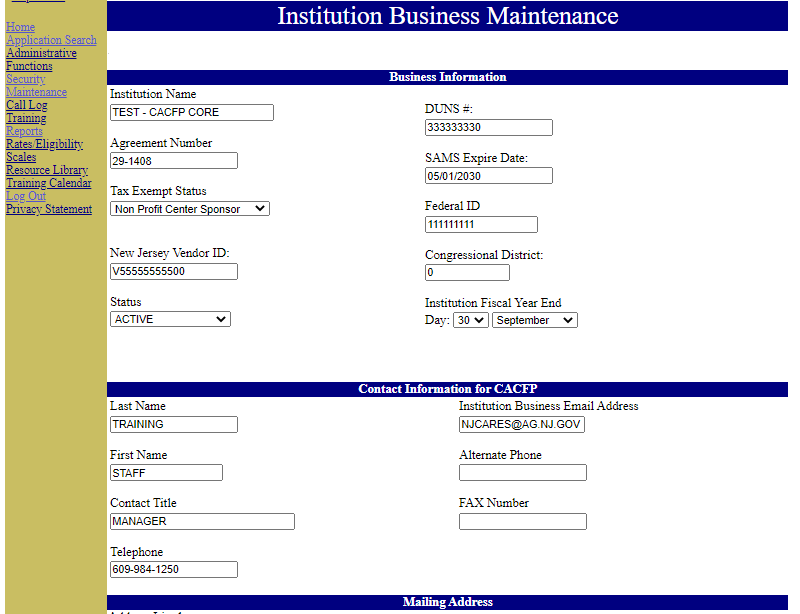 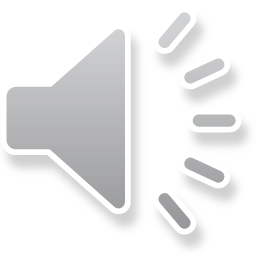 CARES 3 MAIN TABS
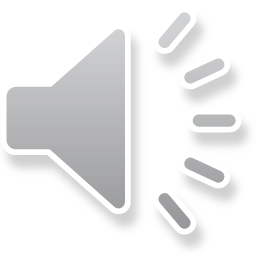 Applications
Facility Maintenance
Enter Claims
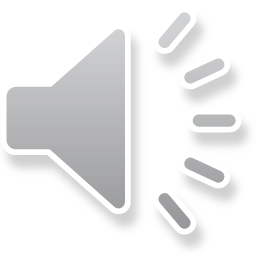 CACFP SAMPLE MENU
May 2019
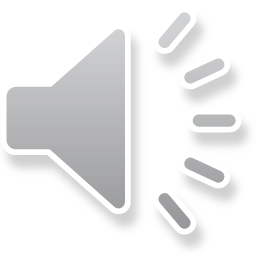 * = Whole Grain Items
CARES Electronic Claims for  Reimbursement
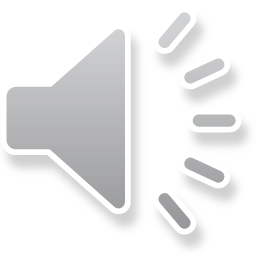 	Six Claiming Requirements
	Seven steps to Claim
	Common Error Messages
	Late Claims
	Adjusting a claim
OBJECTIVES
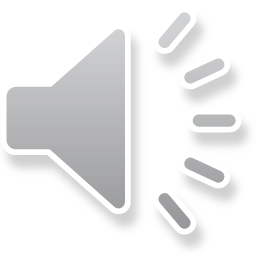 CARES Claiming Requirements
1. Approved  CACFP CARES  Application
2. “Active”
SAM
Registration
3. Approved  Application for  Center Facility  Participation
4. Current
Facility  License(s)
5. Submitter  and Certifier  User Logins
6.	Submit and Certify Facility Claim Summary
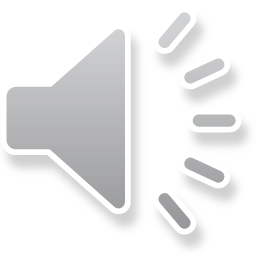 CARES Claims Requirements
1. Current Fiscal Year Approved Application
Each year institutions are required to submit a CARES application  for approval. If an institution application is not submitted and  approved by CACFP program an institution will not be able to  submit a claim in the CARES Claim module for that Fiscal year.
Requirements  for Claim  Submission
2. SAM Expiration Date will need to be current.
SAM Expiration Date on the Institution Business Maintenance page  will need to be current or the CARES Claims system will not allow  for submission of a claim.

Note: Access to SAM information should be Public. If not, the SA  cannot verify the expiration and you will not be able to claim.
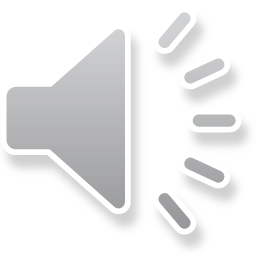 3. Facility License
A Current Facility License is required for each facility or the CARES Claims system will not allow for submission of claim.
CARES Claims  Requirements  (Cont.)
4. Application for Center Facility Participation
Each Application for Center Facility Participation must be current and approved before a claim can be submitted for that facility.

Updating the Operating and Revision Data (Schedule A) for each facility is completed in the CARES Application module within the Application for Center Facility Participation Section.
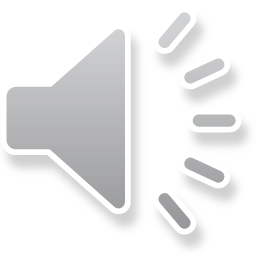 5. Submitter/Certifier Login ID
Each Institution will need a Submitter and a Certifier to complete a claim
submission.
NOTE: If you do not Certify a claim you will not receive reimbursement.
CARES Claims  Requirements  (Cont.)
6. Submitting/Certifying a Claim
Claims must be entered for each facility and then added to the monthly Claim summary. This claim summary must be submitted and certified before being processed for reimbursement.
Completed by two different log-ins:
Submitter - enters the meal claim data for each facility and adds this information to the monthly claim summary. The Submitter submits the monthly claim summary.

Certifier – verifies and certifies that the meal claim data submitted is accurate. The Certifier certifies the monthly claim summary.
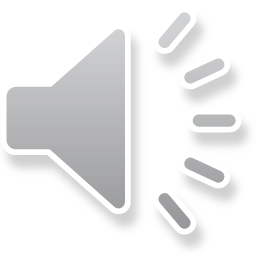 7 Steps to Claim
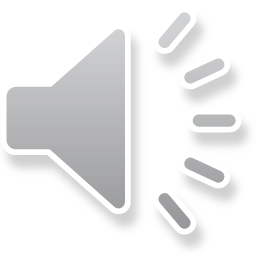 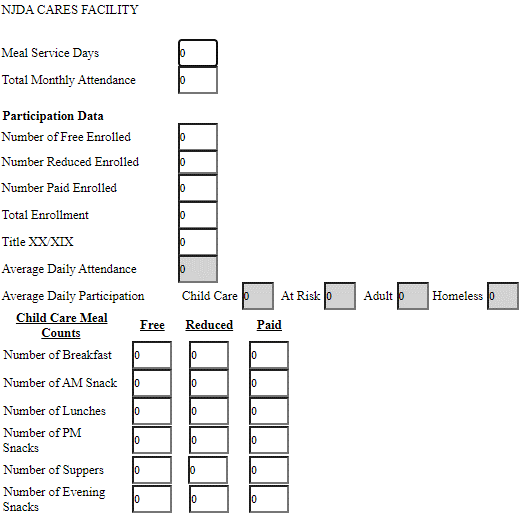 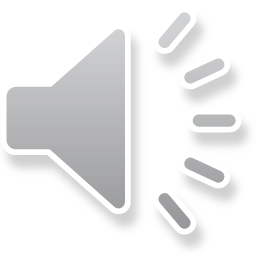 Common Error Messages
Number of breakfast exceeds maximum approved on facility application.

Number of days in operation can’t be greater than the number of operating days listed on
application.

Number of child care/ homeless suppers exceeds maximum approved on facility application.

Number of free supper is required.

Number of days in operation must be between 1 and 31.

Total monthly attendance may not be greater than total enrollment, number of meal service days.

Meal limitation provision edit check failed. You cannot claim more than 3 meals per child.

Warning: Average Daily Attendance is greater than Number of Children/Adults Enrolled  (Free+Reduced+Paid). Please verify meals claimed before certifying claim.
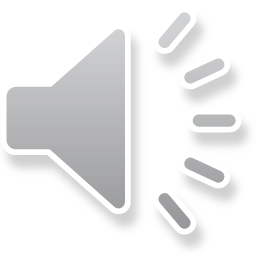 Late Claim
	Claim is over 60 days old

 Certifier must complete a corrective  action form

	Submit corrective action plan

 Late claim will be processed and the  user will be notified via e-mail once  completed.
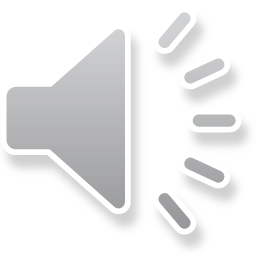 Late Claim Alert Example
Note: USDA allows for the repayment of a late claim once every 36 months.
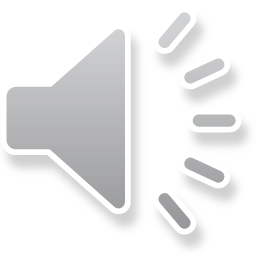 CORRECTIVE ACTION FORM
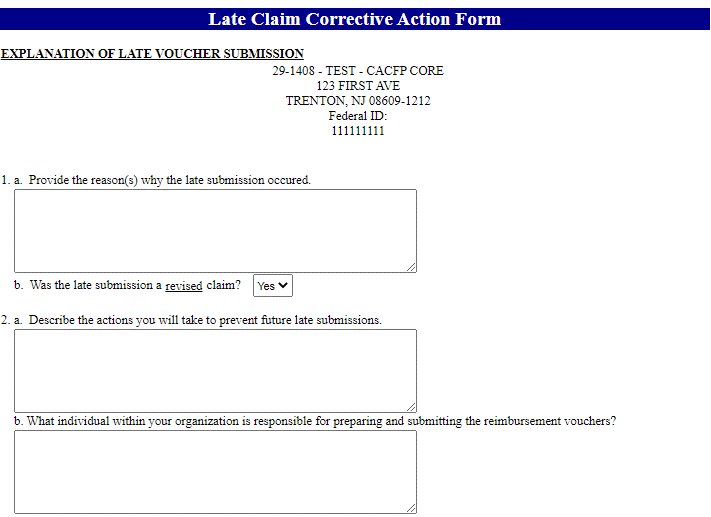 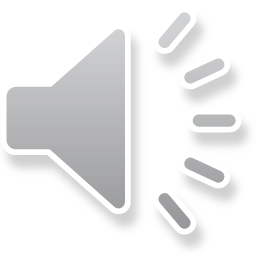 Adjusting a Claim Procedures
 Submitter must adjust a claim
 Adjustments can be made on a submitted claim once it is submitted.  Adjustments made on certified claims are available once the claim is  processed.
 Select Adjust button
 Input the any adjustments in the new claim listing grid
 Select the facility being adjusted and make changes
 Select Calculate and Add to claim summary
 Click View Claim Summary to submit adjustment
 Adjustment must be certified by the claims certifier
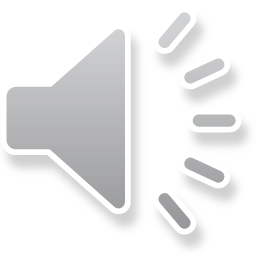 	CACFP Staff will be available for  system support.
CARES Support
	Contact your Nutrition Program 	Specialist via e-mail or phone.
	Client Support: (609) 984-1250
		                 NJCARES@ag.nj.gov
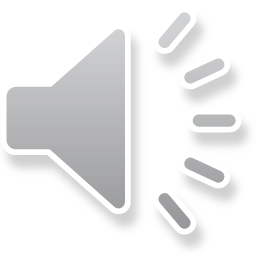 CONTACT YOUR PAYMENT SPECIALIST  CHRISTINE JOHNSON
(609) 984-1266
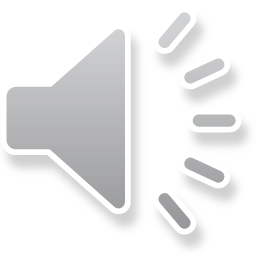 DIRECTLY DEPOSITED
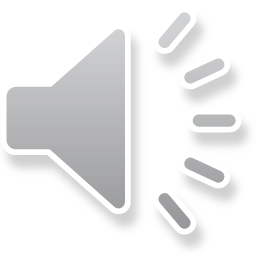 CONGRATULATIONS!!!
1. COMPLETE CARES ONLINE  APPLICATION
2. OBTAIN CARES APPLICATION  APPROVAL
NOW WHAT?
3. SCHEDULE PRE-APPROVAL
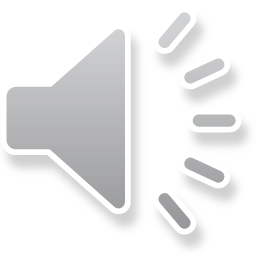 VCA Performance Standards
Financial Viability =
Financial Resources
Viability  Capability  Accountability
Administrative  Capability =  Staffing and  Expertise
Program  Accountability =  Internal Controls
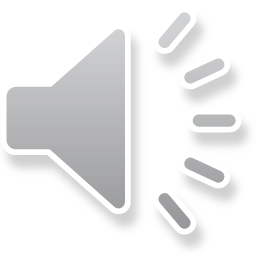 SHARED COMMITMENT TO COMPLIANCE
	Personal Integrity
	Understanding Requirements
	Maintaining Communication
	Doing the Right Thing …Every Time
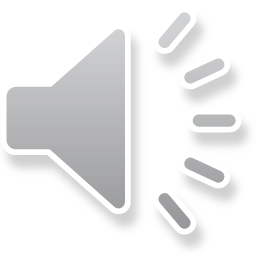 RESOURCES
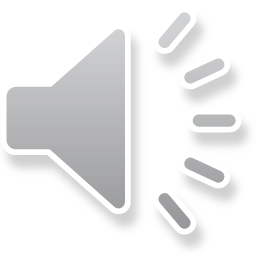 Education and Training  Resources for CACFP  Professionals
	CACFP MEAL PATTERN RESOURCES
	Research-based education and training  resources designed to support CACFP  professionals in successfully implementing  the program’s requirements.


	Website:
https://theicn.org/cacfp
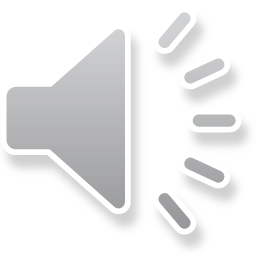 Team Nutrition
	Provide MyPlate materials developed  specifically for kids and their  parents/caregivers.
	Offer evidenced-based curricula that  educators can use to integrate MyPlate  lessons into core educational subjects, such  as Math, English Language Arts, and Science.
 May request free printed copies of many of  these materials. Materials available in print  are on the website:

Websites:  https://www.fns.usda.gov/tn/myplate  https://www.choosemyplate.gov/
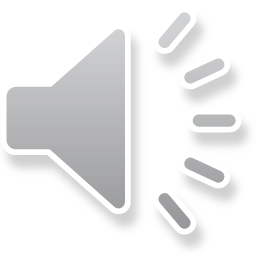 Utilize Handouts/Education Material
Find Balance Between Healthful Food and Fun Meal  Activities
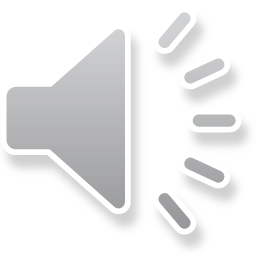 MyPlate, MyState
Connects Americans with the foods and flavors grown in  their states and region
https://www.choosemyplate.gov/eathealthy/myplate-mystate/new-jersey
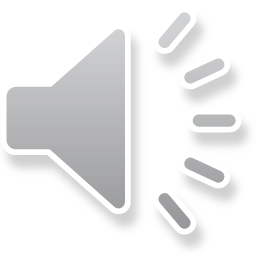 Farm to School
Schools can partner with NJ farmers to source more than 100 types of
Jersey Fresh produce grown here in the Garden State
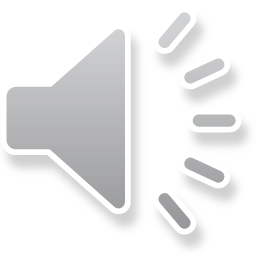 Supplemental Nutrition Assistance  Program Education (SNAP-Ed)
	Grant program funding projects in all US States and Territories
	Encompasses
Nutrition education
Social marketing
Policy, systems, and environmental change (PSE)

	Budget-Conscious Resources
The goal of SNAP-Ed is to improve the likelihood that persons eligible for SNAP  will make healthy food and lifestyle choices that prevent obesity.

Website: https://snaped.fns.usda.gov/
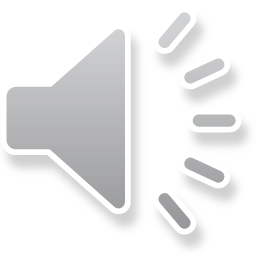 Nutrition, Physical
Activity, and  Electronic Media  Use in CACFP
What are the biggest nutrition  and wellness challenges for child  care?

What do providers need to  overcome these challenges?

What are the best ways for  providers to receive training and  resources?

Website: https://www.fns.usda.gov/nutrition-  physical-activity-and-electronic-media-use-cacfp
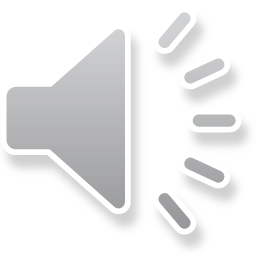 Thank you!
Call your specialist with questions:
609.984.1250
Click here to start the quiz
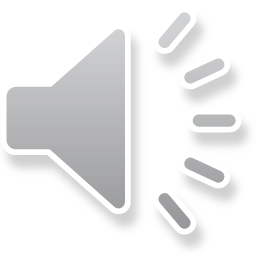